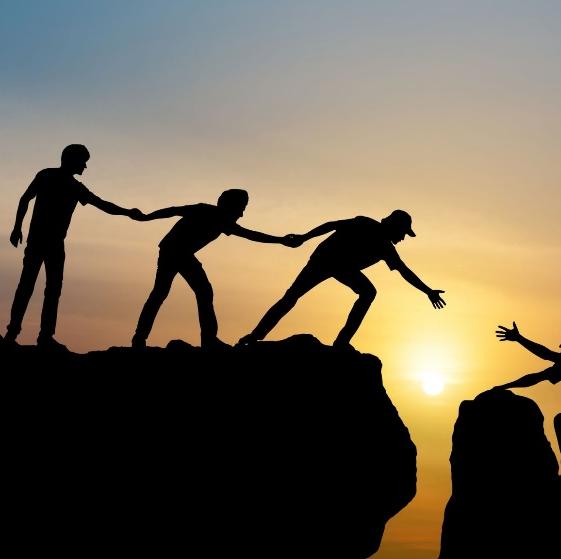 Building on an Eco-system of Partners – SAI Kenya Experience
Oversight Ecosystem
Stronger Networks and Coalitions
Stakeholder Management
Collaboration
Needs
Listen
Leverage
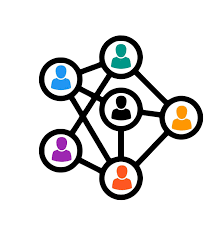 Communicate
Corroboration
Engaging
Mutual benefit
SAI Kenya Partners
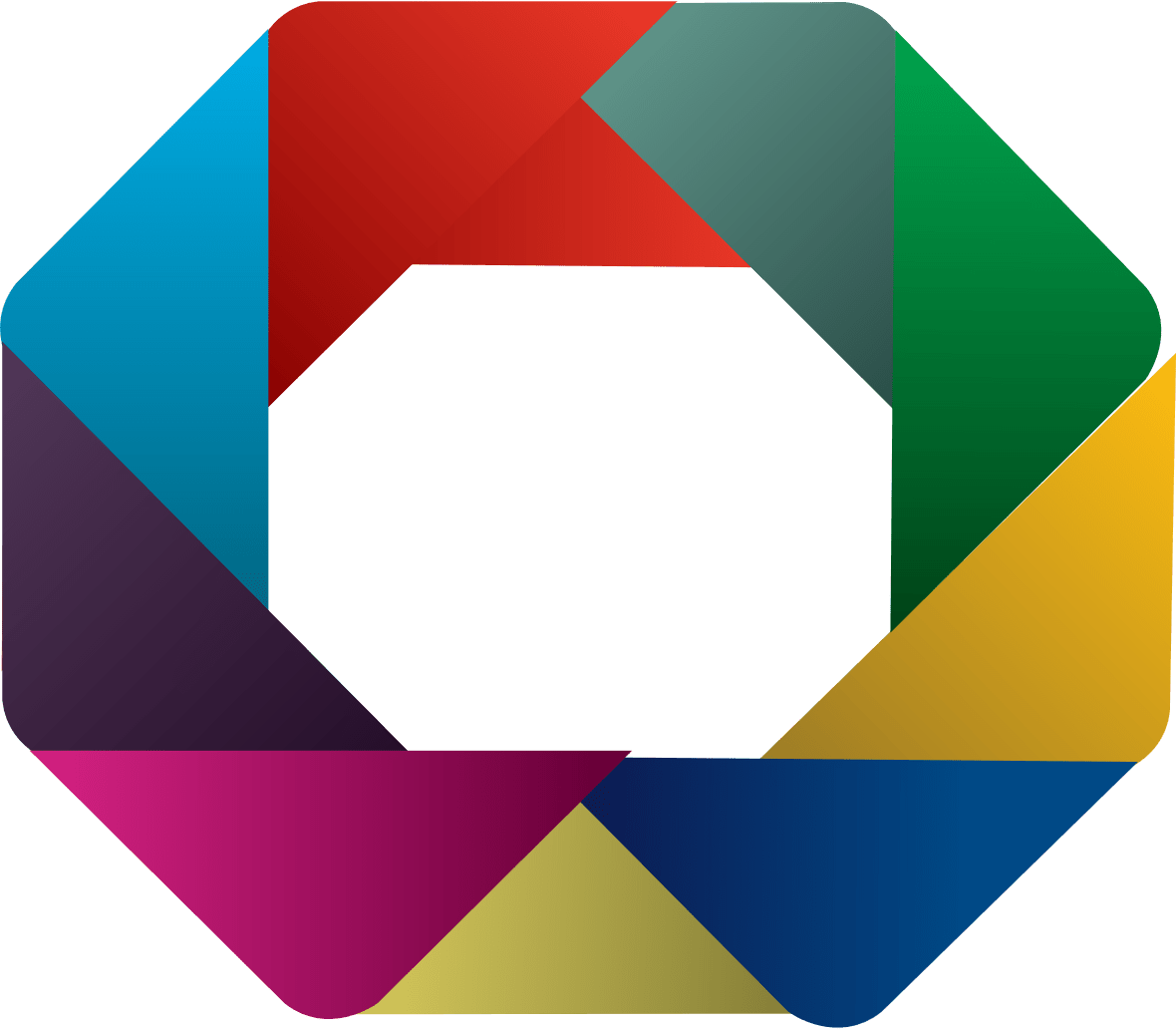 Parliament
Media
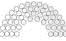 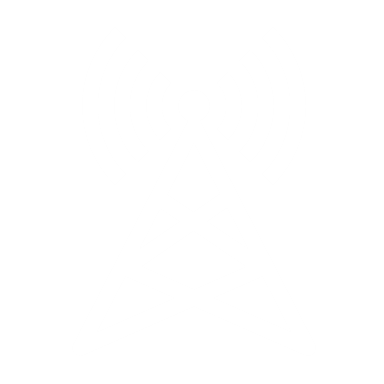 Judiciary
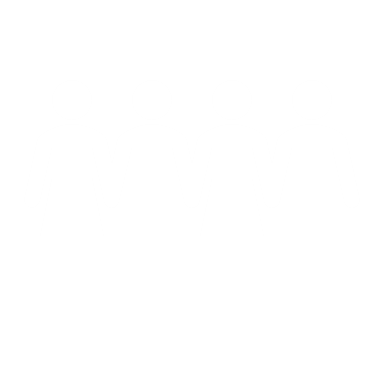 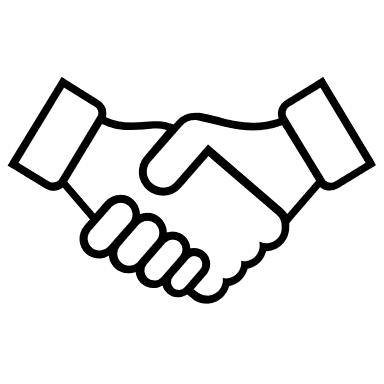 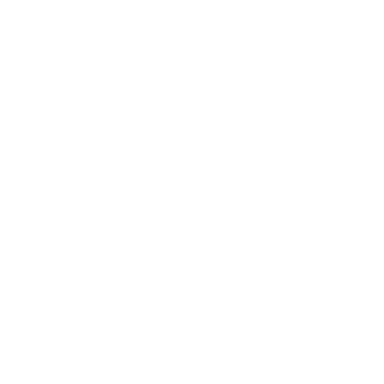 Citizens / CSO’s
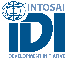 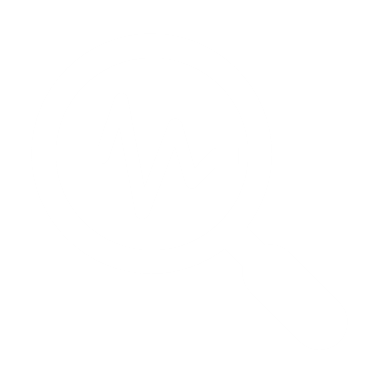 INTOSAI IDI, Ros & SAIs
Investigative Agencies
Development Partners
Regulators
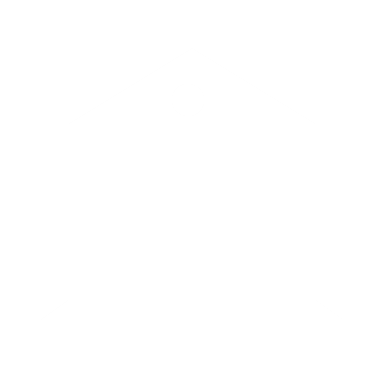 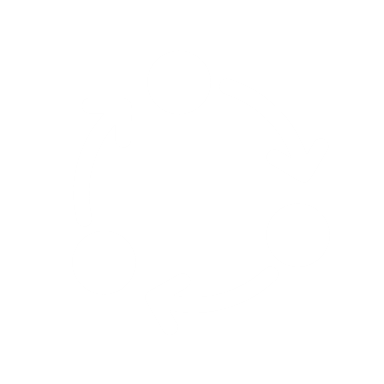 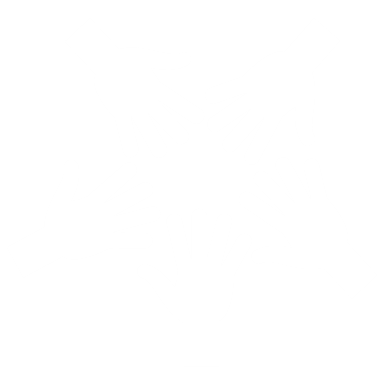 Executive
SAI Kenya Partners
Conclusion